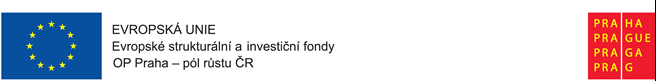 ZAHRANIČNÍ STÁŽ Řecko - Athény
15. 5. – 18. 5. 2022
Petra Peřinová, Zuzana Žibritovská
Mateřská škola, Praha 4, V Benátkách 1751
CZ.07.4.68/0.0/0.0/19_071/0001722
Školní vzdělávací systém v Řecku
Řecký vzdělávací systém je rozdělen do tří stupňů (předškolní a primární vzdělávání sekundární a terciální).
Ve státních školách se neplatí školné, avšak žáci dostanou seznam věcí, které musí na začátku roku do školy donést.
Ve většině škol nemají děti zajištěné stravování, obědy si tedy nosí z domova.
Povinná školní docházka trvá 11 let, od roku 2022 začíná povinná školní docházka od 4 let.
Školní rok trvá od 11. 9. do 20. 6. 
Provoz MŠ je od 8:15 do 16:00 hod.
85th Kindergarten of Athens
Mš se nachází v multikulturní čtvrti a je součástí zš – jedna třída, dva vyučující z nichž je jeden ředitel.
Do mateřské školy dochází 17 dětí ( 12 čtyřletých a 5 pětiletých), dle učitelky třídu navštěvují děti vysokoškolsky vzdělaných rodičů i děti rodičů pouze se základním vzděláním. 
Režim dne se příliš neliší od toho v naší domovské škole, hlavním rozdílem je kratší pobyt venku a pozdější oběd (jídlo mají děti zajištěné od magistrátu, ale jedí ho studené, protože jej nemají kde ohřát).
Děti v mš nespí, pouze si položí hlavy na stůl a chvíli odpočívají, po obědě odchází více než ½ dětí domů, a pro ty, kteří zůstávají je připraven odpolední program.
Děti mají povinnou Aj (výuku zajišťuje učitelka ze zš), učitelka organizuje několik projektů (např. moje čtvrť, cukrárna).
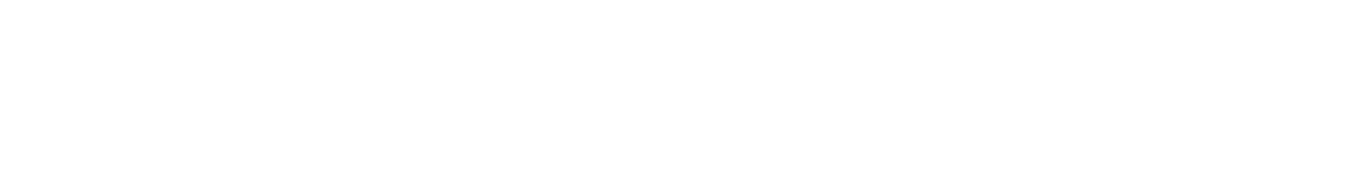 35th Kindergarten of Athens
Tato škola se nachází nedaleko centra města v multikulturní čtvrti, kde žije mnoho přistěhovalců, je státní, školné se tedy neplatí.
Oběd dětem zajišťují rodiče a na svačinu dostávají tzv. školní svačinky, které obstarává škola.
Sousedí s další MŠ a ZŠ, děti se tedy při přechodu do základní školy nemusí adaptovat na nové prostředí
Ve třídě je 25 dětí ( 13 čtyřletých a 12 pětiletých), celkem osmnácti národností.
Střídají se pouze dvě učitelky z nichž je jedna ředitelka - dopolední a odpolední, po roce by se měly vystřídat.
Třída je oproti prostorům v našich školách výrazně menší, místo zahrady mají děti k dispozici pouze dvorek a vybavení třídy je značně opotřebované.
Učitelé vymýšlí dlouhodobé i krátkodobé projekty na podporu dětí s OMJ.
Závěr ze stáže
Navštívené školy se vyznačují vysokým počtem dětí s OMJ ( až osmnáct národností) a velmi malými prostory.
Zapojování dětí s OMJ zde probíhá nenásilnou a přirozenou formou (prožitky, naslouchání, komunikace s ostatními dětmi, forma hry, množství projektů..)
Poznaly jsme odlišný školský systém.
Získaly jsme novou inspiraci pro práci s dětmi, využijeme zajímavé nápady na krátkodobé i dlouhodobé projekty.
Uvědomily jsme si důležitost spolupráce rodičů a školy, budeme proto rodiče více zapojovat do chodu školy a vzdělávání dětí.
Děkujeme za pozornost.